16.02.2024
Informationsveranstaltung an der Hochschule Bremen
Informationen zur SystemReakkreditierung mit AQAS
Dr. Verena Kloeters			Dr. Simone Kroschel
Agenda
Kurzvorstellung AQAS
Systemakkreditierung nach MRVO
Begutachtung durch AQAS
Ihre Fragen
2
Kurzvorstellung AQAS
3
Informationen zu AQAS e.V.
Gründungsversammlung: 25.01.2002
Listung im Europäischen Register (EQAR)
Zulassung nach Art. 5 Abs. 3 Nr. 5 des Studienakkreditierungs-Staatsvertrags für eine Tätigkeit in Deutschland
Einrichtung von Hochschulen; über 90 Mitgliedshochschulen
AQAS ist eine von acht zertifizierten nationalen Akkreditierungsagenturen
Zulassung zur Durchführung von Begutachtungen zur Programm- und Systemakkreditierung
über 7.500 akkreditierte Studienprogramme in Deutschland
19 Systemakkreditierungsverfahren altem Recht; 9 abgeschlossene Systembegutachtungen nach neuem Recht
4
AQAS - Organisationsstruktur
Mitgliederversammlung
Vertretung aller Mitgliedshochschulen
wählt
Vorstand
bestellt
bestellt
Ständige Kommission (StäK)
Beschwerde-kommission
bestellt
Gutachtergruppen
Unterstützung aller Gremien
Geschäftsstelle
Koordination der Verfahren
5
Systemakkreditierung nach MRVO
6
Überblick neues recht
„Wesentliche Entscheidungen zur Akkreditierung darf der Gesetzgeber jedoch nicht weitgehend anderen Akteuren überlassen, sondern muss sie unter Beachtung der Eigenrationalität der Wissenschaft selbst treffen.“
 (Beschluss des BVerfG vom 17.02.2016)
Konsequenzen:
Rechtliche Grundlagen des Verfahrens: 
Staatsvertrag vom 12.06.2017 
Musterrechtsverordnung der KMK vom 07.12.2017
AQAS führt die Begutachtung durch. (= Privatrecht)
Im Anschluss trifft der Akkreditierungsrat die Entscheidung (auf Antrag der Universität). = Verwaltungsakt
Die Akkreditierungsfrist beträgt 8 Jahre.
7
Rechtsgrundlage für Das Land BRemen
Bremische Verordnung zur Studienakkreditierung (StudakkVO)
vom 14.05.2018
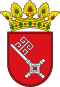 auf Basis der Musterrechtsverordnung (MRVO)
8
Zuständigkeiten
Hochschule
Agentur
Akkreditierungsrat
Verwaltungsrecht
Privatrecht
Begutachtungsverfahren
Entscheidung Systemakkreditierung
Kriterien und Verfahrensregeln
(auf Basis der MRVO)
Land
9
Grundidee
„Bei einer Systemakkreditierung erhält die Hochschule das Recht, das Siegel des Akkreditierungsrates für die von ihr geprüften Studiengänge selbst zu vergeben.“
(§ 22(4) MRVO)
Die Hochschule bekommt nach einer erfolgreichen Systemakkreditierung das Recht, auf die Programmakkreditierung zu verzichten und ihre Studiengänge selbst zu akkreditieren, nachdem sie im Verfahren der Systemakkreditierung gezeigt hat, dass sie mit ihrem Qualitätsmanagementsystem in der Lage ist, zu überprüfen, dass ihre Studiengänge den Kriterien der Programmakkreditierung entsprechen.
10
Gegenstand der Systemakkreditierung
Gegenstand der Systemakkreditierung ist das interne Qualitätsmanagementsystem einer Hochschule (bzw. in Ausnahmenfällen organisatorischer Teileinheiten) für die für Studium und Lehre relevanten Leistungsbereiche.
Kernprozesse der Hochschule
Studium und Lehre
Forschung
Verwaltung
11
Auf den Punkt gebracht
Zwei zentrale Fragestellungen: 
Besitzt die Hochschule ein in sich geschlossenes ESG-konformes System der Qualitätssicherung von Studium und Lehre? 
Wird innerhalb des Systems unter Beteiligung aller externen Stakeholder überprüft, dass die Studiengänge den formalen und fachlich-inhaltlichen Kriterien der MRVO für Studiengänge (Teil 2 & 3) entsprechen?
Fokus = Qualität der Studiengänge
12
Überblick: Ablauf des Verfahrens
FORMALE VORAUSSETZUNG:
Nachweis, dass alle BA-/MA-Studiengänge das QM-System durchlaufen haben.
Prüfbericht
FACHLICH-INHALTLICHE BEGUTACHTUNG:
2. Begehung: Stichprobe
1. Begehung: „Informationsbegehung“
Werden diese Elemente über alle Studiengänge hinweg angewendet? 
Ist die Anwendung dokumentiert? 
Treten die angestrebten Wirkungen auf Studiengangs-ebene ein?
Sind alle laut MRVO erforderlichen Elemente im QM-System vorhanden?
Wer macht was?
Sind die Kriterien für Studiengänge(Teil 2 & 3 MRVO) berücksichtigt?
Gutachten
ggf. Mängelbeseitigungsschleife
VERFAHRENSABSCHLUSS:
13
Akkreditierungsbericht
Kriterien für die Systemakkreditierung (1)
§ 17 MRVO Konzept des QM-Systems (Ziele, Prozesse, Instrumente)
Stichworte:
Leitbild für die Lehre
Systematische Umsetzung der Kriterien für Studiengänge (Teil 2 & 3 MRVO)
Klare Definition von Zuständigkeiten und Prozessen (für Studium und Lehre)
Hochschuleigene Verfahren zur Akkreditierung von Studiengängen
Unabhängigkeit von Qualitätsbewertungen
Internes Beschwerdesystem
Geschlossene Regelkreise
Angemessene und nachhaltige Ressourcenausstattung
Beteiligung interner und externer Stakeholder an Entwicklung des QMs
Kontinuierliche Weiterentwicklung des QMs
14
Kriterien für die Systemakkreditierung (2)
§ 18 MRVO Maßnahmen zur Umsetzung des QM-Konzepts 
Stichworte:
regelmäßige Bewertungen der Studiengänge / Leistungsbereichedurch interne und externe Studierende, hochschulexterne wissenschaftliche Expert/inn/en, Vertreter/innen der Berufspraxis und Absolvent/inn/en
Berücksichtigung der Mitwirkungs- und Zustimmungserfordernisse für reglementierte Studiengänge
Regelmäßige Datenerhebungen
Dokumentation von Bewertungen (inkl. externer Voten)
Information nach außen über Maßnahmen und interne Akkreditierungsentscheidungen
Veröffentlichung von internen Akkreditierungsentscheidungen gemäß § 29 MRVO ( = Entscheidung & Bericht) in AR-Datenbank
15
Begutachtung durch AQAS
16
Voraussetzungen für die Begutachtung
§ 24 der MRVO sieht vor, dass die Agentur einen Prüfbericht erstellt, der an das Gutachtergremium geht. 
Laut § 23 der MRVO bezieht sich der Prüfbericht auf den Nachweis, dass grundsätzlich alle BA-/MA-Studiengänge das QM-System mindestens einmal durchlaufen haben. (System-Reakkreditierung)
17
17
Gutachterauswahl
Die Gutachtergruppe ist laut § 25 (2) MRVO wie folgt zusammengesetzt: 
3 Hochschullehrer/innen mit einschlägiger Erfahrung in der Qualitätssicherung im Bereich Lehre,
1 studentisches Mitglied,
1 Mitglied aus der Berufspraxis
Die Mehrzahl der Gutachter/innen muss über Erfahrungen mit Systemakkreditierungen verfügen. 
Benennung gemäß HRK-Leitfaden
Die Vorbereitung erfolgt in einem separaten eintägigen Workshop vor der Versendung der Unterlagen an die Gutachtergruppe.
18
Gutachtergruppe HS Bremen
Prof. Dr. Claudia Hirschmann, Ostbayerische Technische Hochschule Regensburg, Fakultät Maschinenbau, Professur für Qualitätsmanagement und Betriebsorganisation
Prof. Dr. Thorsten Litfin, Hochschule Osnabrück, Fakultät Management, Kultur und Technik, Professur für Marketing; Service- und Innovationsmanagement
Prof. Dr.-Ing. Josef Rosenkranz. Fachhochschule Aachen, Prorektor für Studium und Lehre
Dr. Ulrich Hoffmeister, IHK Lübeck, ehem. Bereichsleitung Aus‑ und Weiterbildung
Anna Puttkamer, Studentin im Masterstudiengang Environmental Sciences der Universität zu Köln
19
Der Selbstbericht der Hochschule
§ 24 (2) MRVO:
„Die Hochschule stellt der Agentur einen Selbstbericht zur Verfügung, der mindestens Angaben zu den Qualitätszielen der Hochschule und zu den formalen und fachlich-inhaltlichen Kriterien nach Teil 2 und Teil 3 enthält.“
„Der Selbstbericht der Hochschule, an dessen Erstellung die Studierendenvertretung zu beteiligen ist, soll […] für die Systemakkreditierung 50 Seiten nicht überschreiten.“
Darstellung des QM-Systems der Hochschule (Ziele, Prozesse, Instrumente und Maßnahmen zur Umsetzung)
Zentrale Themen: Einrichtung, Überprüfung, Weiterentwicklung und Einstellung von Studiengängen sowie die hochschuleigenen Akkreditierungsverfahren (= interne Prüfung der Kriterien aus Teil 2/3)
Nachweis, dass mindestens 1 Studiengang das QM-System durchlaufen hat
AQAS leitet diese Unterlagen der Gutachtergruppe zu.
20
Die 1. Begehung (Informationsbegehung)
Ziel der 1. Begehung: 
Information der Gutachtergruppe über die Hochschule und ihr QM-System
Fragen:
Wie ist das QM-System der Hochschule aufgebaut?
Welche Verfahrensschritte/Maßnahmen enthält es ? 
Ist der Regelkreis geschlossen?
Sind die Kriterien zur Akkreditierung von Studiengängen (Teil 2 & 3 der MRVO) grundsätzlich berücksichtigt?
Außerdem: 
Vorbereitung der Stichproben
Nach der Begehung erhält die Hochschule von AQAS ein schriftliches Feedback und die Gelegenheit zur Nachreichung von Unterlagen.
21
Musterablauf 1. begehung
22
Stichproben (1)
§ 31 (2) MRVO:
„Gegenstand der Stichprobe ist
Die Berücksichtigung aller Kriterien gemäß Teil 2 und Teil 3 innerhalb eines Studiengangs, der das QM-System der Hochschule durchlaufen hat.“
Die Berücksichtigung formaler und fachlich-inhaltlicher Kriterien gemäß Teil 2 und Teil 3 nach Maßgabe des Gutachtergremiums.“
Bei der Auswahl der Stichprobe berücksichtigt das Gutachtergremium das Fächerspektrum der Hochschule in der Lehre“
1. = Akkreditierungsprozess für einen von der Gutachtergruppe ausgewählten Studiengang 
Die Gutachtergruppe soll den Ablauf der internen Akkreditierung nachvollziehen können.
2. = Ein formales und ein fachlich-inhaltliches Kriterium für die Akkreditierung von Studiengängen
Die Hochschule muss dokumentieren, dass die Bestandteile ihres QM-Systems auf das gesamte Fächerspektrum Anwendung finden bzw. gefunden haben.
Nicht die Umsetzung der Kriterien steht im Mittelpunkt, sondern die Art der Behandlung/Überprüfung im Qualitätssicherungssystem der Hochschule
23
23
Beispiele aus bisherigen Verfahren
Merkmal: Formales Kriterium
Zugangsvoraussetzungen und Übergänge zwischen Studienangeboten (§ 5 MRVO)
Modularisierung (§ 7 MRVO)
Leistungspunktesystem (§8 MRVO)
…

Merkmal: Fachlich-inhaltliches Kriterium
Definition und Überprüfung von Qualifikationszielen“ (§ 11 MRVO)
Befähigung eine qualifizierte Beschäftigung aufzunehmen (Employability) (§ 11 MRVO)
Studierbarkeit (§ 12 Abs. 5 MRVO)
Plausibler Workload und dessen regelmäßige Validierung durch Erhebungen (§ 12 MRVO) 
Fachlich-inhaltliche Gestaltung von Studiengängen (§ 13 MRVO)
Studienerfolg (§ 14 MRVO)
…
24
24
Beispiel
Merkmal: Definition/Überprüfung von Qualifikationszielen
Es geht nicht um die Frage, ob jeder Studiengang in der Stichprobe ein definiertes Qualifikationsziel hat, sondern um die Frage, ob jeder Studiengang in der Stichprobe den von der Hochschule festgelegten Prozess zur Definition (bzw. Überprüfung) von Qualifikationszielen durchlaufen hat.

Dokumentation:
Originaldokumente aus den Prozessen der Hochschule
Dokumente sind vollständig und aussagekräftig, Entscheidungswege sind nachvollziehbar
	Bspw: Protokoll der Fakultätsratssitzung zur Einrichtung des Studiengangs; ggf. entsprechendes Konzeptpapier, welches Beschlussvorlage war; weitere Gremienbeschlüsse etc.
25
25
Stichproben (2)
§ 31 (3) MRVO:
	„Bietet die Hochschule Studiengänge an, die auch auf einen reglementierten Beruf vorbereiten, ist hiervon zusätzlich einer unter Berücksichtigung der Kriterien nach Teil 2 und 3, die sich auf Studiengänge beziehen, in die Stichproben einzubeziehen; Gleiches gilt für den Fall von Lehramtsstudiengängen für jeweils einen Studiengang von jedem angebotenen Lehramtstyp sowie für Studiengänge mit Evangelischer oder Katholischer Theologie/Religion.“
FAQ Akkreditierungsrat:
„Als Studiengänge, die im Sinne von § 31 Abs. 3 MRVO auf einen reglementierten Beruf vorbereiten, zählen […] solche reglementierten Studiengänge, bei denen eine berufszulassungsrechtliche Stelle von Rechts wegen im Begutachtungsverfahren zu beteiligen ist.“
z.B. B.Sc. Hebammen, B.A. Soziale Arbeit etc.
26
26
Musterablauf 2. begehung
27
Mängelbeseitigung
BEGUTACHUNG / BEGEHUNG
Mündliches Feedback der Gutachtergruppe
Ergebniszusammenfassung
Angebot zur Unterbrechung des Verfahrens („Wiederholung von Verfahrensschritten“)
Schwere Mängel
Wenige Mängel
Keine Mängel
ODER
Möglichkeit zur Nachreichung (Frist: 3 Monate)
Überprüfung(durch Gutachtergruppe)
28
Gutachten
Akkreditierungsbericht
Formalia
Fachlich-inhaltliche Kriterien
PRÜFBERICHT
GUTACHTEN
Ggf. Stellungnahme der Hochschule
AKKREDITIERUNGSBERICHT
AQAS trifft keine Entscheidung über die Systemakkreditierung!
Diese muss die Hochschule beim Akkreditierungsrat beantragen.
29
Aktuelle Themen im Akkreditierungsrat
QM-System muss alle Leistungsbereiche der HS umfassen.
Regelhafte Einbindung aller externen Stakeholder
Prüfauftrag der Externen („Alle externen Gutachter/innen müssen alle fachlich-inhaltlichen Kriterien prüfen.“)
Prozess Siegelvergabe („Wer vergibt wann auf welcher Basis das Siegel des AR?“)
Interne Fristsetzungen
Unabhängigkeit der Bewertungen
Vollständigkeit der Qualitätsberichte
Etablierung Beschwerdesystem
30
30
Zeitplan laut VERTRAG
Antragstellung beim Akkreditierungsrat bis 30.09.2025 möglich
31
Klärung offener Fragen
?
32